EECE.2160ECE Application Programming
Instructor:  
Dr. Michael Geiger
Summer 2016

Lecture 13:
Dynamically allocated data structures (cont.)
File I/O
Character and line I/O
Lecture outline
Announcements/reminders
Program 8 due today
Program 9 due Friday, 6/24
P1-P5 grades complete; regrades due 6/24 (deadline for all programs)
Fix errors and overwrite old file in Dropbox folder—do not create new version of same file
E-mail Dr. Geiger once new submission uploaded
Exam 3: Thursday, 6/23
Will be allowed one 8.5” x 11” note sheet

Today’s class
Finish linked lists
File I/O
Character and line I/O
6/21/16
2
ECE Application Programming: Lecture 13
Review: Linked list
Simple pointer-based structure: linked list
Each element (node) contains data + pointer to next element in list
Last element points to NULL
Program using list needs pointer to first node


Image source: http://en.wikipedia.org/wiki/Linked_list
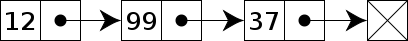 6/21/16
3
ECE Application Programming: Lecture 13
Review: Linked list definition
Structure to hold list of integers
typedef struct node {
	int value;		     // Data
	struct node *next;  // Pointer to
						 //  next node
} LLnode;
Note definition style has changed slightly
Type “name” both before and after { }
Name before (struct node) is necessary to use type inside structure definition
Name after (LLnode) can be used in rest of program
6/21/16
4
ECE Application Programming: Lecture 13
Review: Adding to list
Simplest form (unordered list): add new item to beginning of list

LLnode *addNode(LLnode *list, int v) {
	LLnode *newNode;

	// Allocate space for new node; exit if error
	newNode = (LLnode *)malloc(sizeof(LLnode));
	if (newNode == NULL) {
		fprintf(stderr, 
				"Error: could not allocate new node\n");
		exit(0);
	}

	newNode->value = v;    // Copy value to new node
	newNode->next = list;  // next points to old list
	return newNode;
}
6/21/16
5
ECE Application Programming: Lecture 13
Examples
Write functions for:
Finding item in list: 
LLnode *findNode(LLnode *list, int v);
Function should return pointer to node if found
Return NULL otherwise

Removing item from list
LLnode *delNode(LLnode *list, int v);
Must deallocate space for deleted node
Function should return pointer to start of list after it has been modified
Note: removing first element in list is special case
6/21/16
6
ECE Application Programming: Lecture 13
Finding item in list
LLnode *findNode(LLnode *list, int v)

Create pointer to start of list
LLnode *n;
n = list;
If pointer is NULL, stop looking for item
while (n != NULL)
Check element pointer currently points to
If it’s a match, return pointer
	if (n->value == v)
	    return n;
If not, go to next element in list and repeat (2)
	n = n->next;
If at end of loop, item wasn’t found—return NULL
6/21/16
7
ECE Application Programming: Lecture 13
Solution
LLnode *findNode(LLnode *list, int v) {
LLnode *n;

n = list;  // Start with first node

while (n != NULL) {   // Search until after 
				//   last node
if (n->value == v)    // Data found--return n
	return n;
n = n->next;
}
return NULL; // If you get here, data wasn't found
}
6/21/16
8
ECE Application Programming: Lecture 13
Sorted linked list
Can ensure each item is sorted as it’s added
Slower item insertion, but faster search
Not easy with arrays: must move existing data
Keeping linked list sorted
Find appropriate location
Often done by going “past” appropriate spot
Modify pointers
Node before correct spot points to new node
New node points to node after correct spot
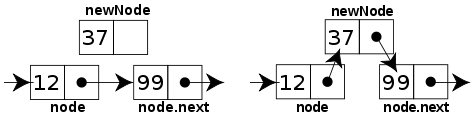 Image source: http://en.wikipedia.org/wiki/Linked_list
6/21/16
9
ECE Application Programming: Lecture 13
Examples
Write functions for:
Adding item to sorted list:
LLnode *addSortedNode(LLnode *list, int v);
Use addNode() as a starting point
Instead of adding node at beginning, find appropriate place in list and then add
Function should return pointer to start of list after it has been modified

Finding item in sorted list:
LLnode *findSortedNode(LLnode *list, int v);
Use findNode() as starting point—should perform same operation, but more efficiently
Function should return pointer to node if found
Return NULL otherwise
6/21/16
10
ECE Application Programming: Lecture 13
Going from findNode  findSortedNode
Original findNode() function below; how can we change search to make it slightly more efficient?

LLnode *findNode(LLnode *list, int v) {
LLnode *n;

n = list;  // Start with first node

while (n != NULL) {   // Search until after 
				//   last node
if (n->value == v)    // Data found--return n
	return n;
n = n->next;
}
return NULL; // If you get here, data wasn't found
}
6/21/16
11
ECE Application Programming: Lecture 13
Going from findNode  findSortedNode
LLnode *findSortedNode(LLnode *list, int v) {
LLnode *n;

n = list;  // Start with first node

while ((n != NULL) && (n->value <= v)) {   
if (n->value == v)    // Data found--return n
	return n;
n = n->next;
}
return NULL; // If you get here, data wasn't found
}
6/21/16
12
ECE Application Programming: Lecture 13
Adding item to sorted list
LLnode *addSortedNode(LLnode *list, int v)
(See web for full function)

Dynamically allocate space for newNode (same as basic add function)

Need two pointers--one for current item, one for previous
LLnode *cur = list;
LLnode *prev = NULL;

Search list until you either find appropriate spot or hit end, moving both pointers each time
while ((cur != NULL) && (cur->value < v)) {
	prev = cur;
	cur = cur->next;
}
6/21/16
13
ECE Application Programming: Lecture 13
Adding item to sorted list (continued)
Once you’ve found appropriate spot, must ensure that:
Previous node points to new node
New node points to next node

Case 1: New node goes at start of list
if (prev == NULL) {
	newNode->next = cur;
	list = newNode;
}
Case 2: New node goes in middle (or at end) of list
else {
	prev->next = newNode;
	newNode->next = cur;
}
6/21/16
14
ECE Application Programming: Lecture 13
Program 9 notes
DLList structure: pointers to first and last nodes
Main program starts with DLList structure in which both pointers are NULL
DLL  more pointers to change
Adding to list
Must dynamically allocate space for string to add it
Make sure that prev & next pointers are set in all appropriate nodes
New node, previous node, next node
Special cases for empty list, first node, and last node
Deleting from list
Previous & next nodes must point past node to be removed
Special cases for first node, last node, and list with one item
Make sure you free string before freeing node
Finding, printing: similar to basic linked list
6/21/16
15
ECE Application Programming: Lecture 13
Next time
File, character, and line I/O
Exam 3 Preview

Reminders:
Program 8 due today
Program 9 due Friday, 6/24
P1-P5 grades complete; regrades due 6/24 (deadline for all programs)
Fix errors and overwrite old file in Dropbox folder—do not create new version of same file
E-mail Dr. Geiger once new submission uploaded
Exam 3: Thursday, 6/23
Will be allowed one 8.5” x 11” note sheet
6/21/16
16
ECE Application Programming: Lecture 13